1945      Великая Победа          2020
Мои бабушки - труженики тыла
Семейные хроники доблести и славы
Автор:
Алексеева
Олимпиада Васильевна, Карабашское сельское поселение
г. Мариинский Посад – 2020 г.
Цель: обоснование вклада моих бабушек в          победу  над фашизмом.Задача: показать, как война отразилась на их        судьбах.
Оглавление
У войны не женское лицо
В годы Великой Отечественной войны советский народ совершил великий подвиг не только на поле битвы, но и в тылу. Тыл - это второй фронт. А держался он на самой слабой половине человечества.  Трудно было женщине в тылу. Война не обошла стороной ни одну семью, в том числе и нашу.
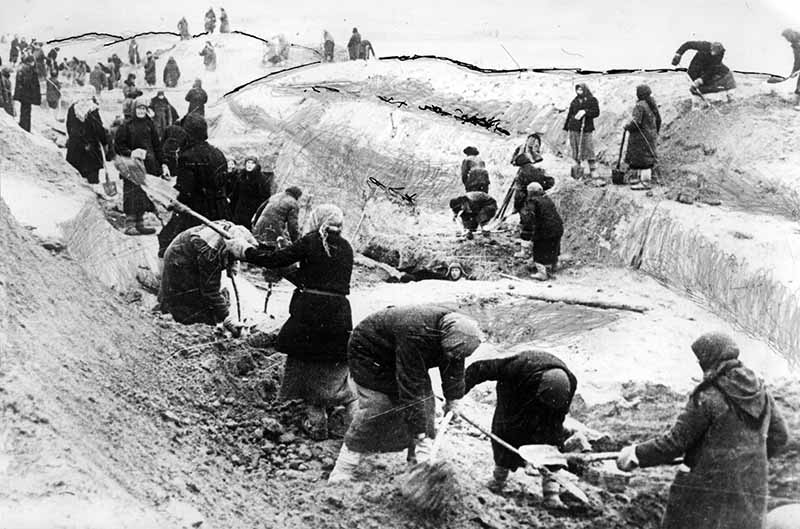 Недалеко от с. Покровское Мариинско-Посадского района Чувашской Республики  находятся развалины Сурского рубежа (мы называем это место «окоп»). В 1941 г. сюда на работу приходили люди из далёких деревень, проходя по 15 км и более, оставляя дома маленьких детей. Среди них оказалась и моя бабушка по материнской линии Никитина Наталия Никитична из д. М. Яндуганово.
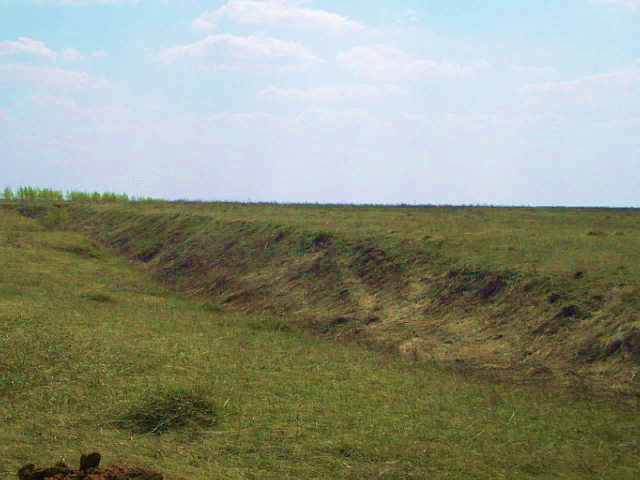 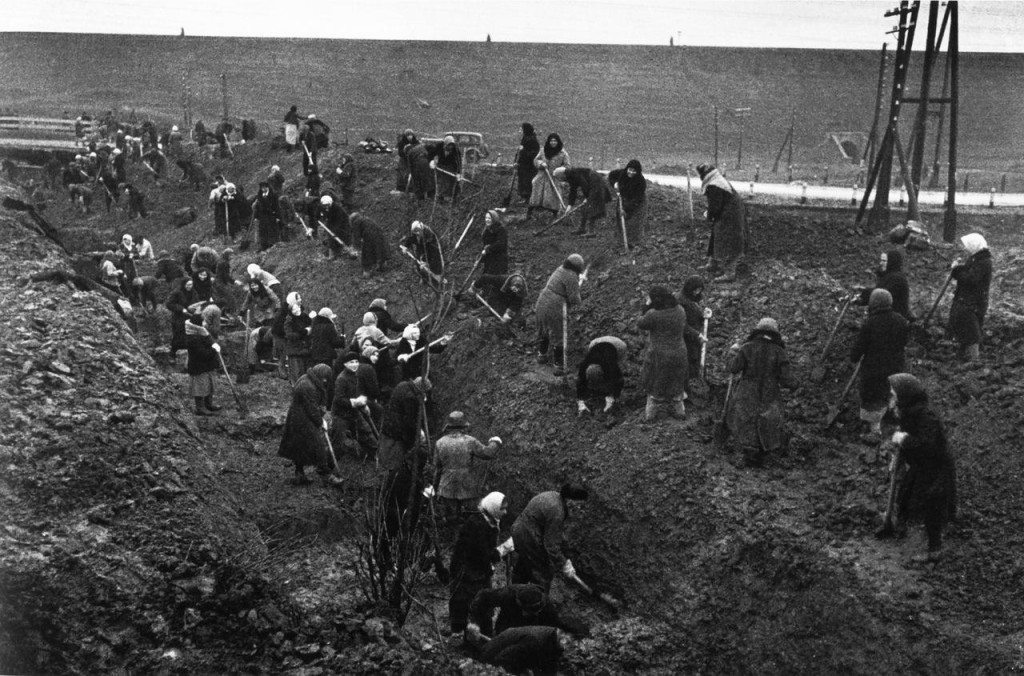 Бабушка по линии матери – Никитина Наталия Никитична (1910-1991)
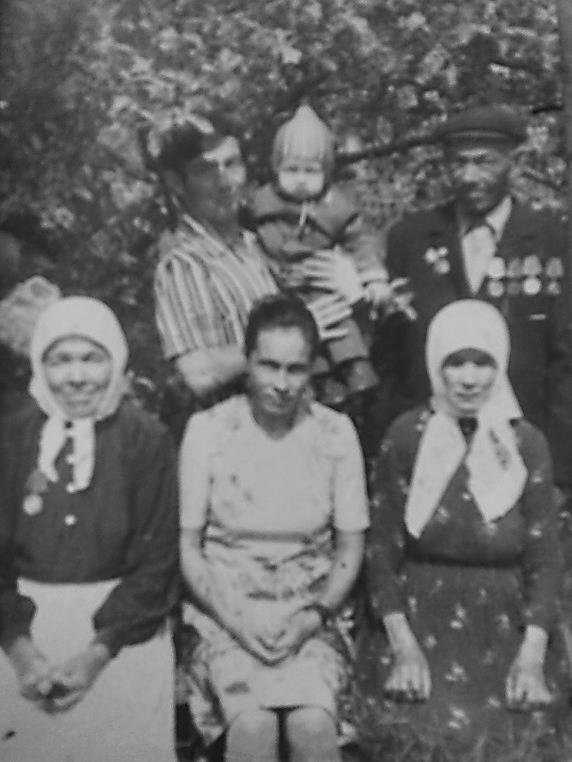 Жила бабушка на квартире у местных. А зима в 1941 г. была суровой, и она сильно заболела, на спине появились более 40 фурункул. Мороз доходил и до 40ºC. Это был тяжёлый труд. В то время и тёплой одежды не было. Были и трагические случаи от обморожения. Земля замерзла  к тому времени. Рыли клинами, долбили землю ломами, использовали кувалды. После завершения работ вернулась в свою деревню. До выхода на пенсию трудилась в школе техслужащей.
Бабушка
Обелиск на месте строительства Казанско-Сурского рубежа
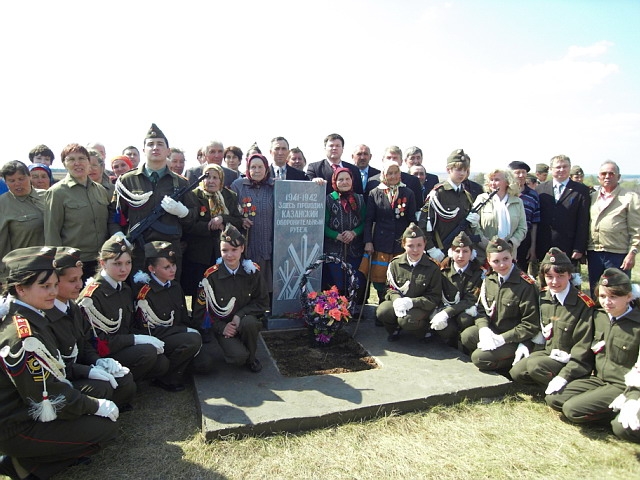 Открыт 4 мая  2010 г. около д. Шопки Мариинско-Посадского района ЧР на границе Октябрьского и Карабашского сельских поселений.
Бабушка по отцовской линии – Елена Виссарионовна Яковлева (1900-1973)
Она для нас, шестерых внуков, была няней. Родители работали в совхозе,  детского сада в деревне не было. Бабушка работала в колхозе разнорабочей до самого выхода на пенсию. В годы войны вместе с односельчанами трудилась на поле, вязала носки и варежки солдатам.
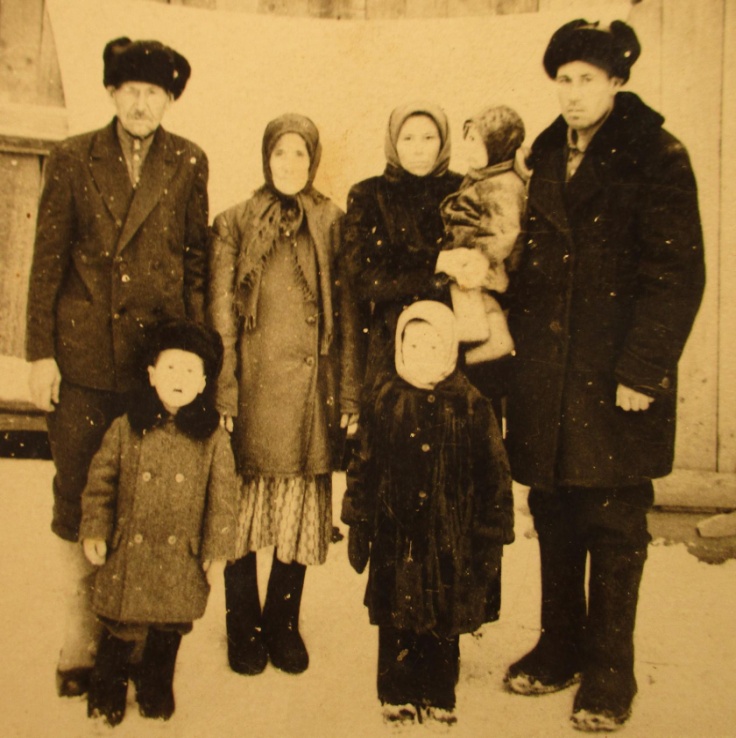 Обе мои бабушки награждены медалью «За доблестный труд в Великой Отечественной войне 1941-1945 г.г.»
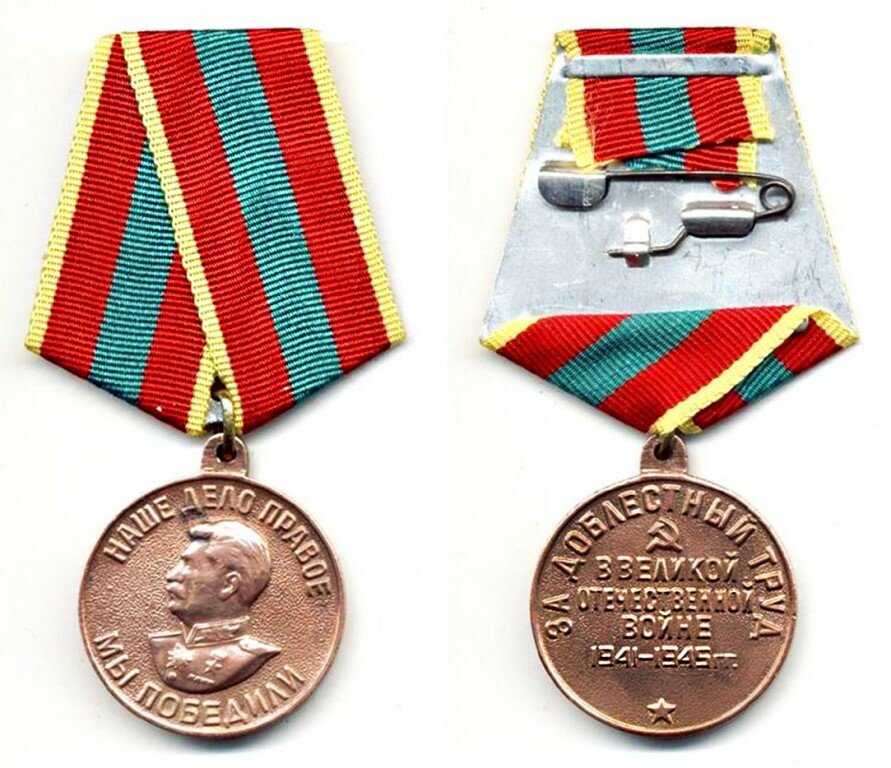 «Ты шла, затаив свое горе,Суровым путем трудовым.Весь фронт, что от моря до моря,Кормила ты хлебом своим».
                     ( М.Исаковский)
Мы помним! Мы гордимся!
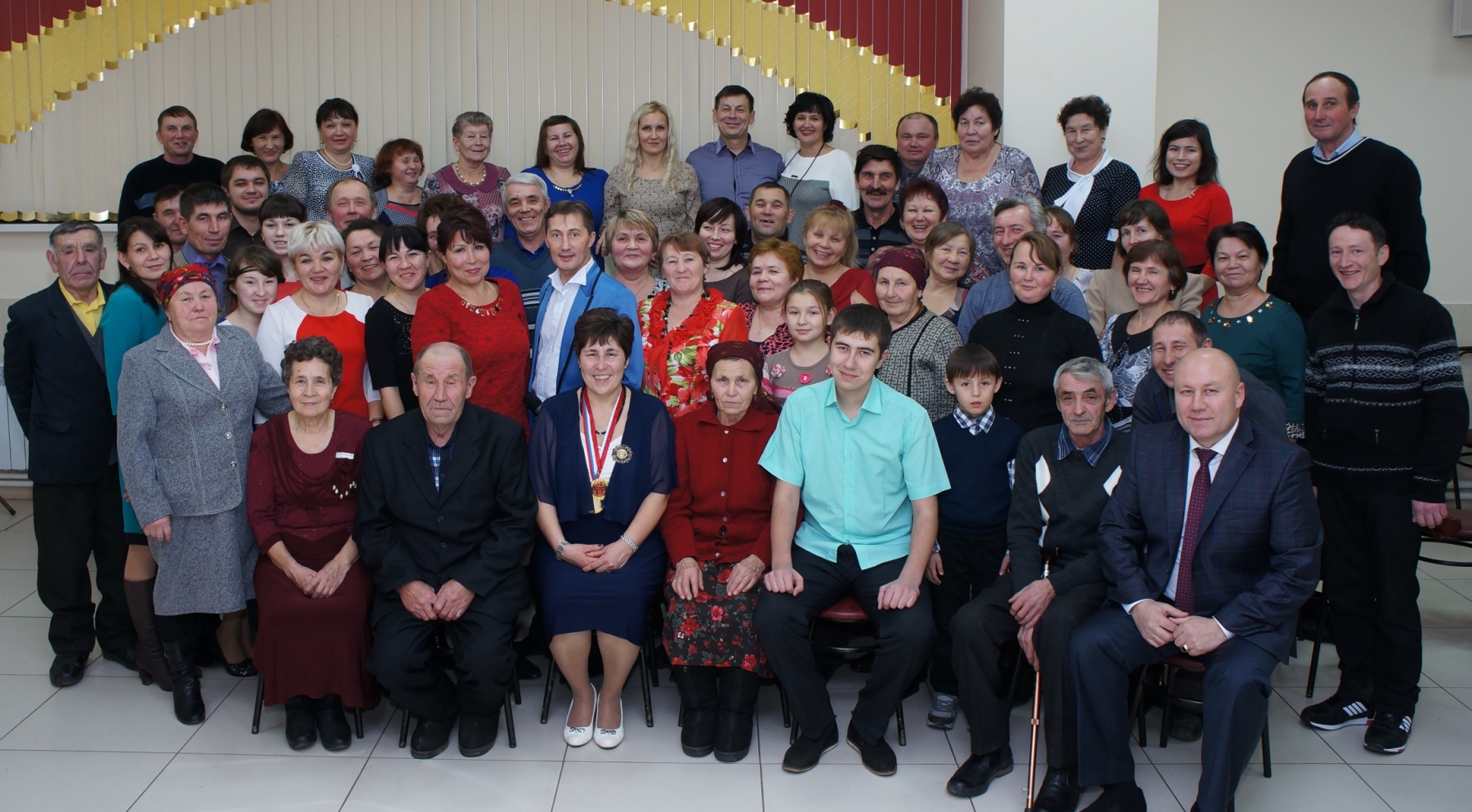 Моих бабушек уже давно нет. Спасибо им за мирное небо над головой! Их труд приблизил час Победы! Низкий им поклон! Мы помним и гордимся вами!
Внуки и правнуки-защитники Отечества
Выводы:
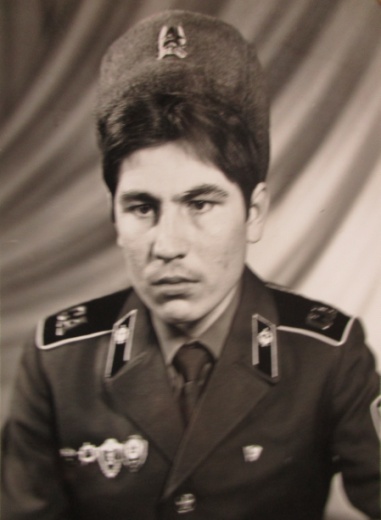 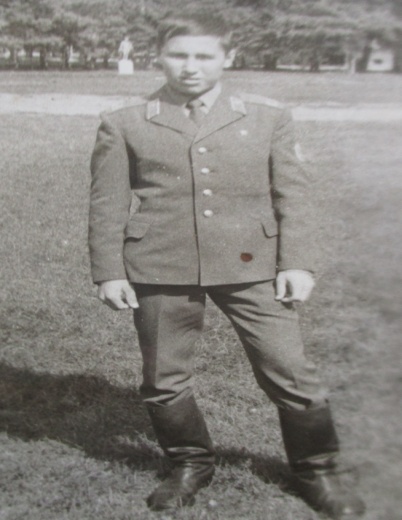 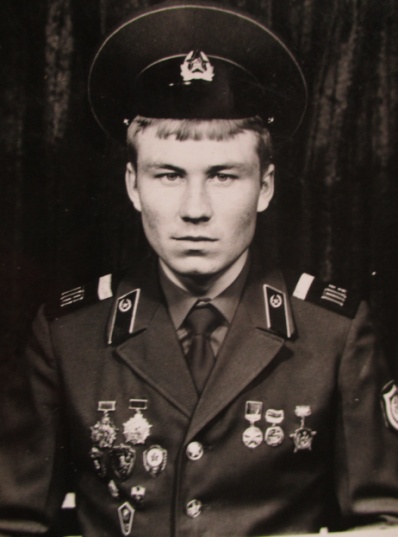 Яковлев В.В.
1980-1982г.г.
Яковлев С.В.
1985-1987 г.г.
Яковлев Ю.В.
1987-1989 г.г.
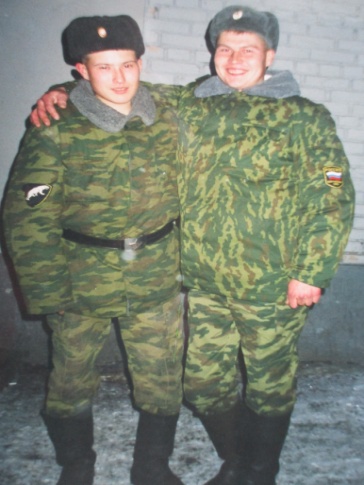 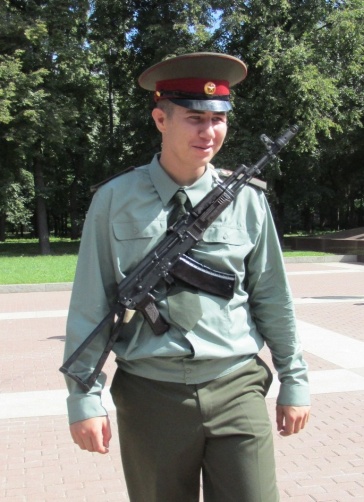 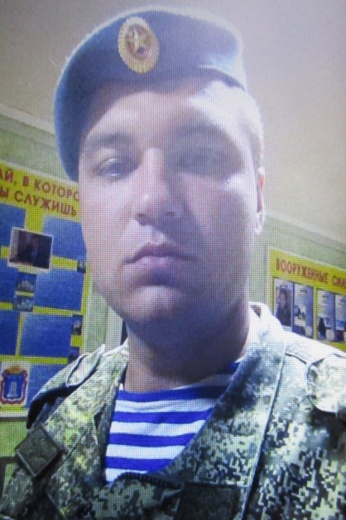 Яковлев Е.Ю.
с 2015 г.-контракт
Смирнов А.А.
2001-2003г.г.
Яковлев Г.В. 2000-2001г.г.
Алексеев А.В.
2015-2018 г.г.- контракт
Встреча со студентами
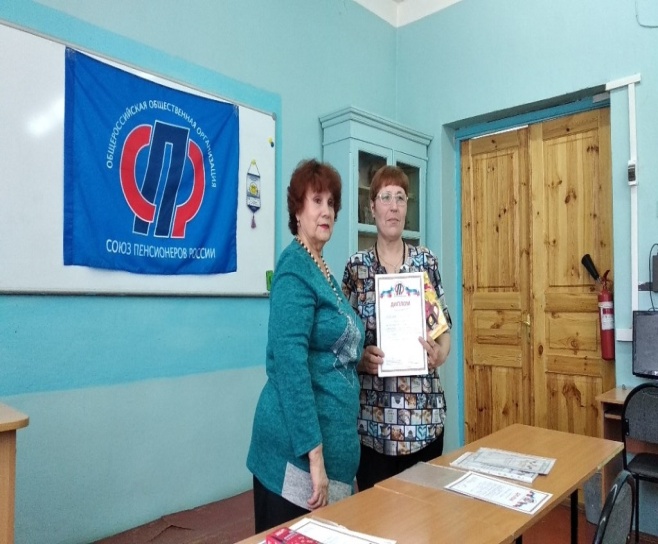 5 марта 2020 г. я выступила с этой презентацией перед студентами филиала ФГБОУ ВО «ПГТУ» в рамках V районного чемпионата по компьютерному многоборью среди пенсионеров Мариинско-Посадского района Чувашской Республики.
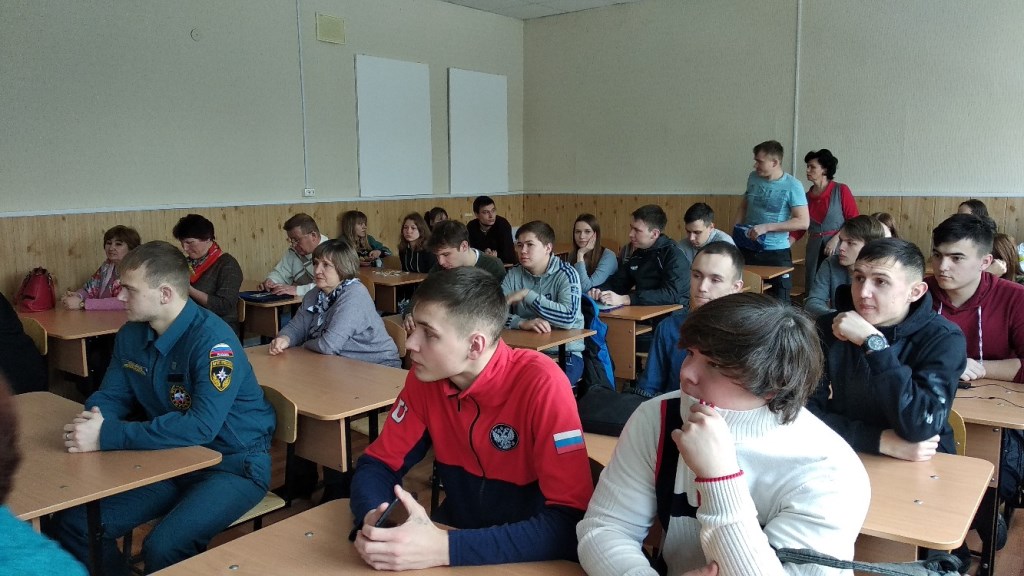